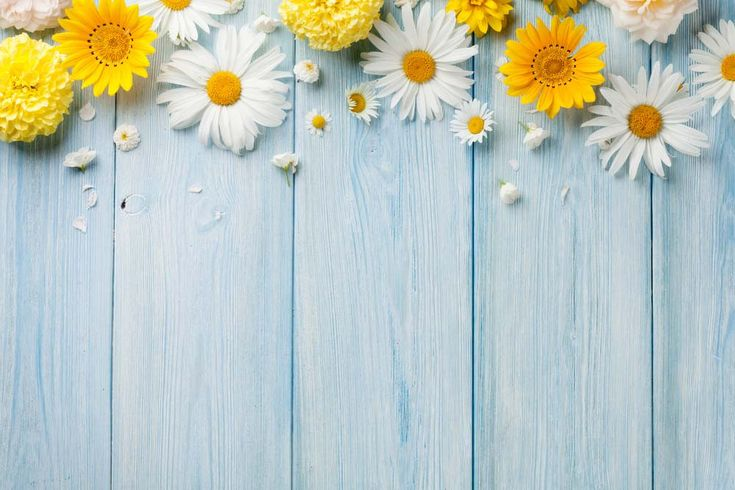 VĐCB: Đi có cầm vật trên tay
Lứa tuổi: 25 – 36 tháng
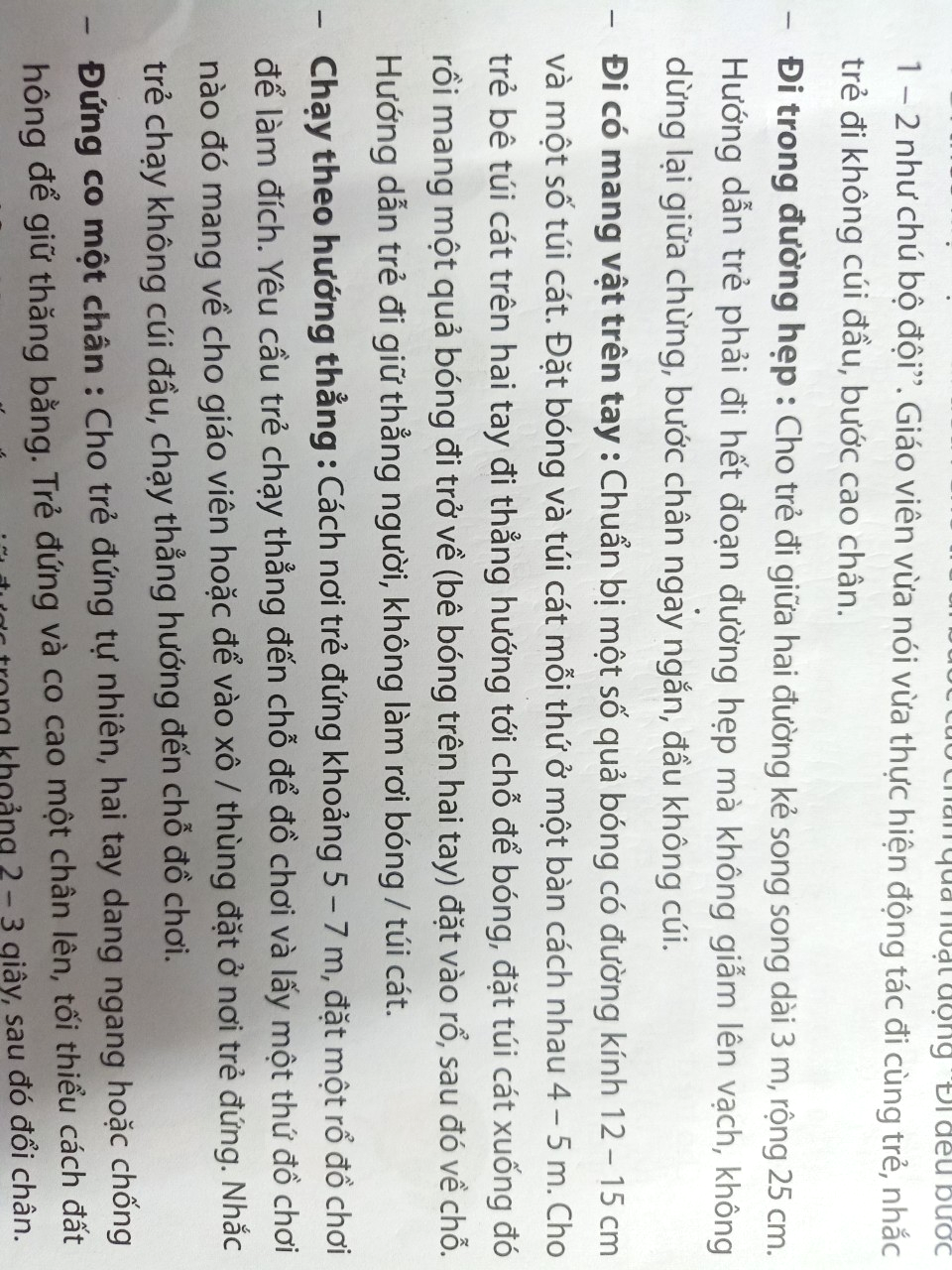 Hướng dẫn
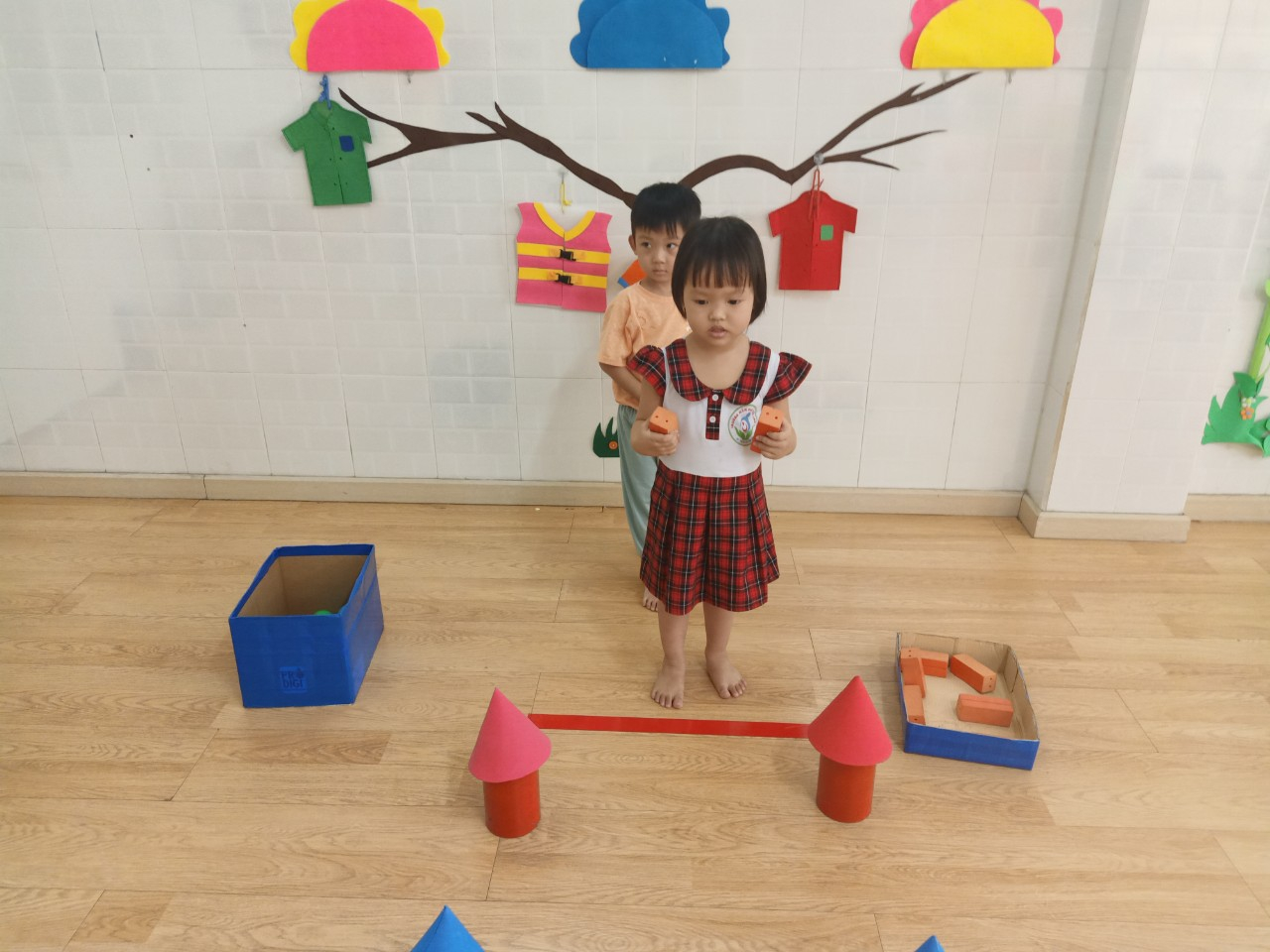 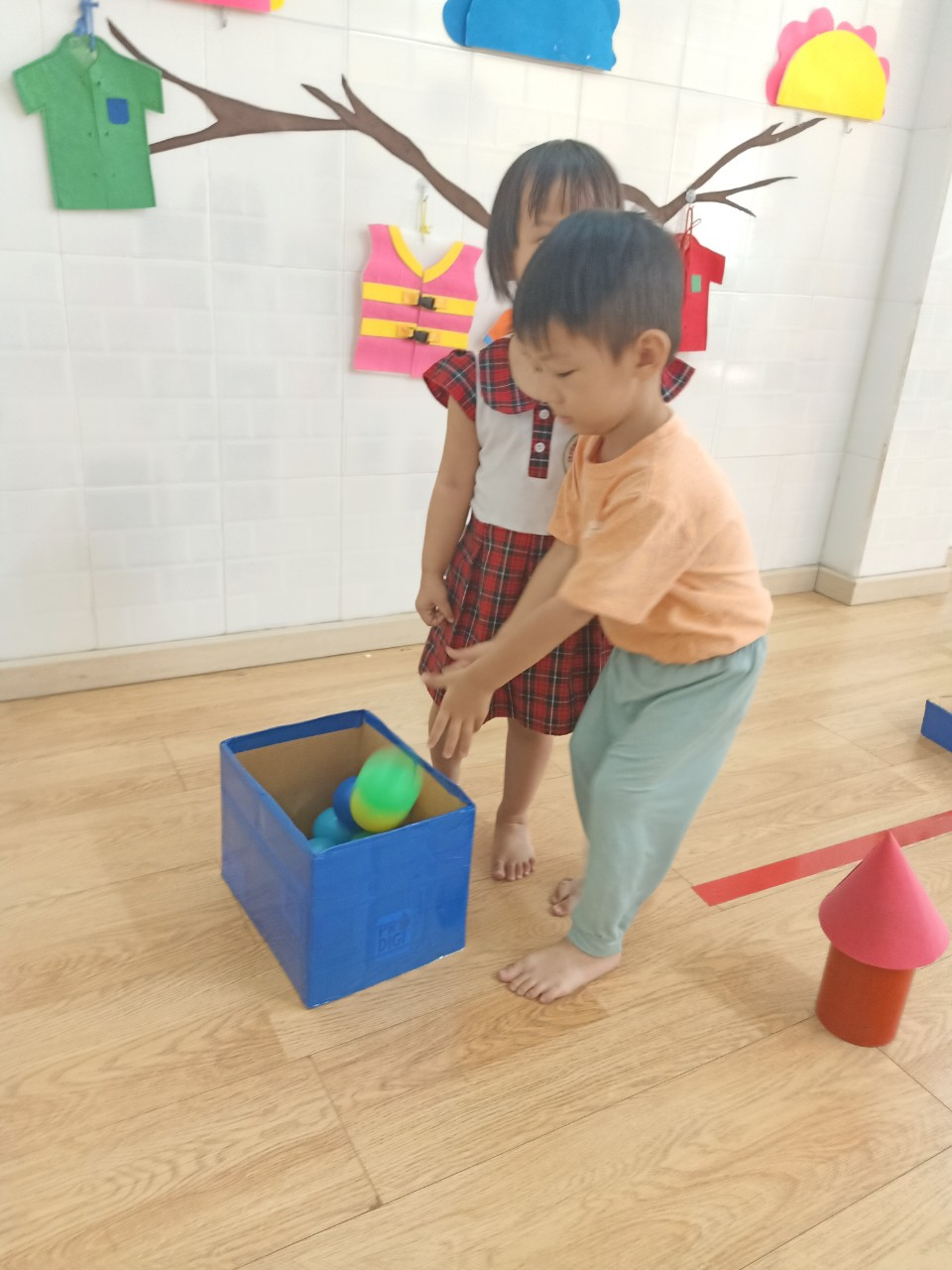 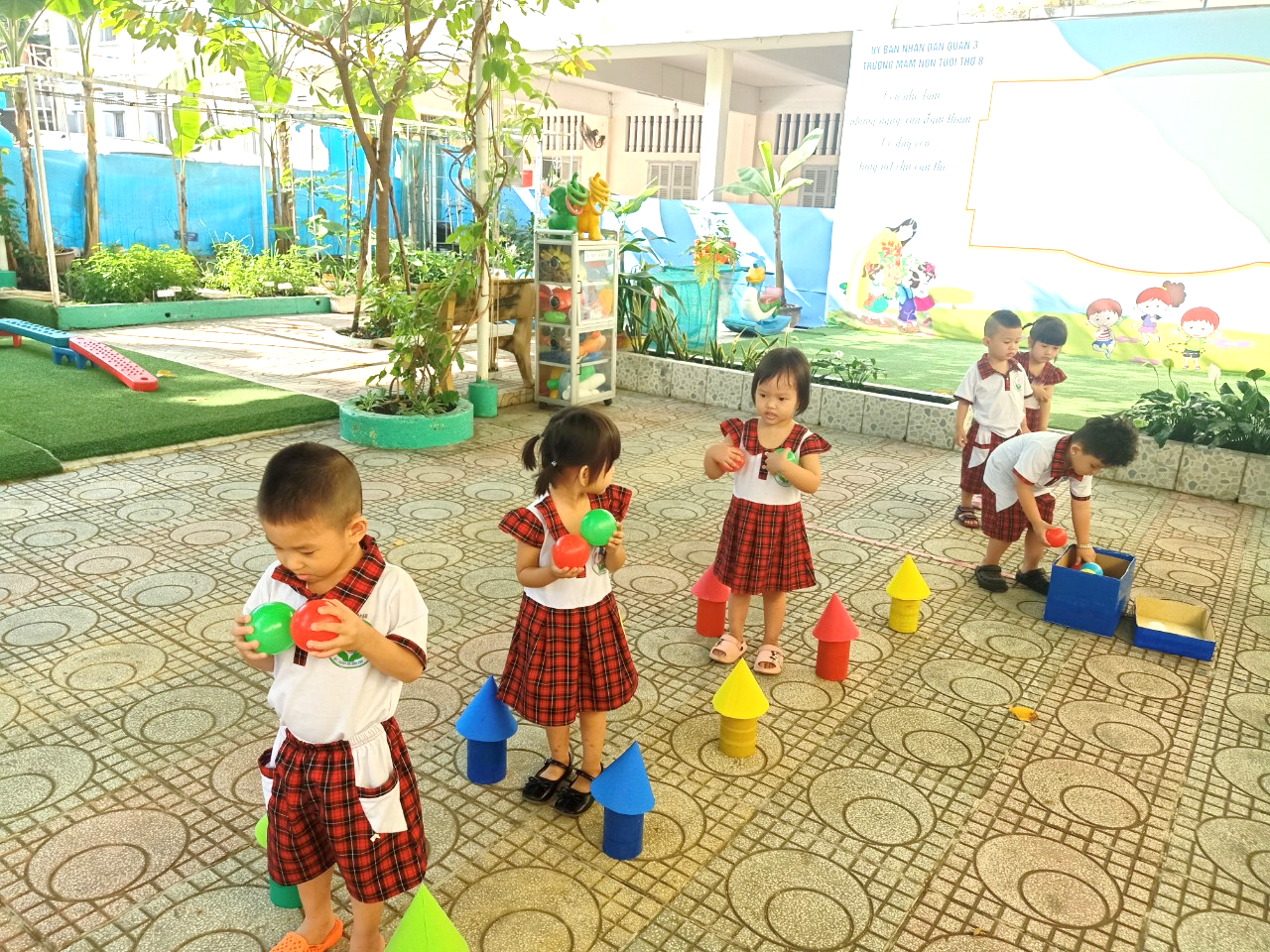 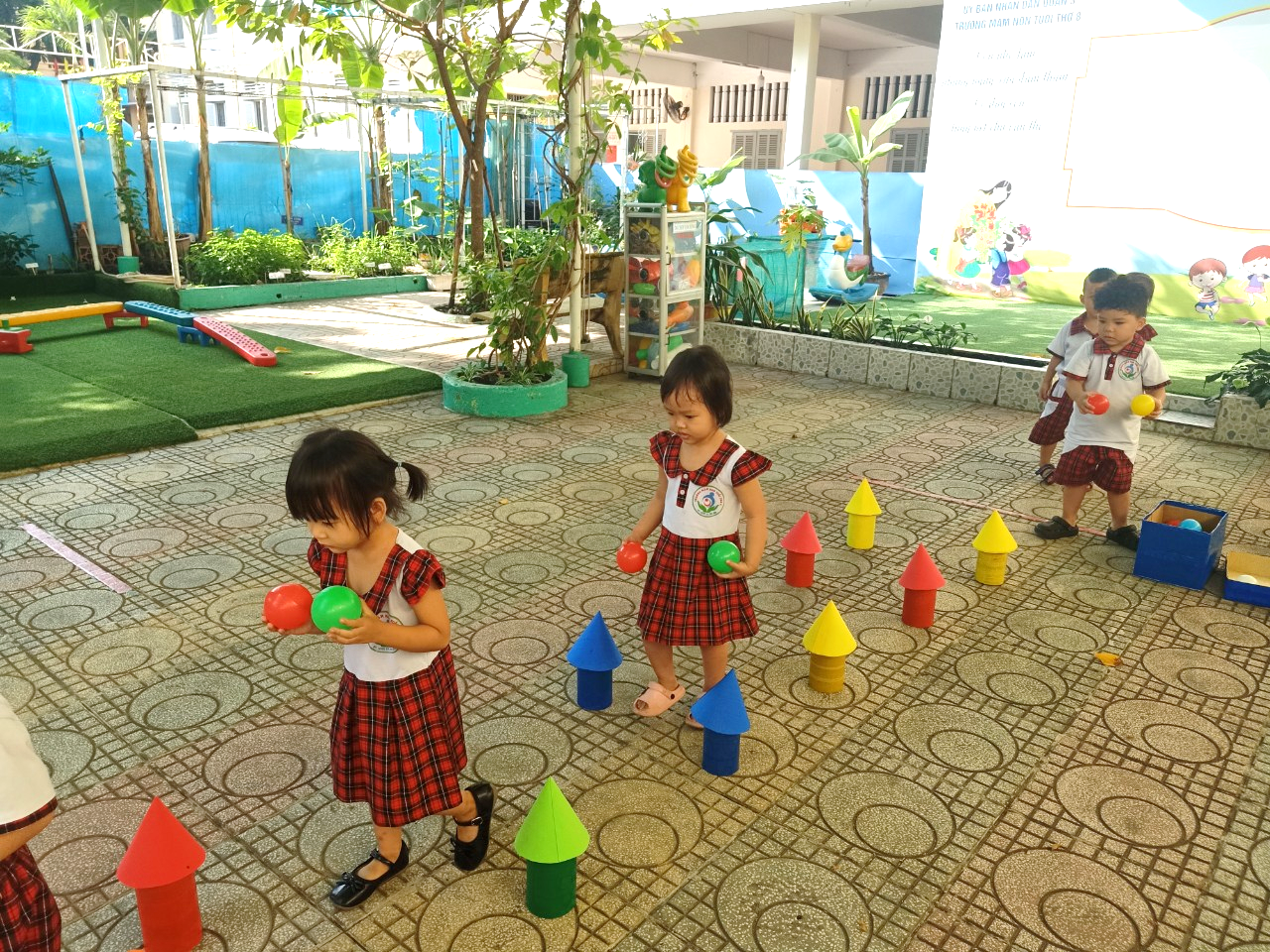 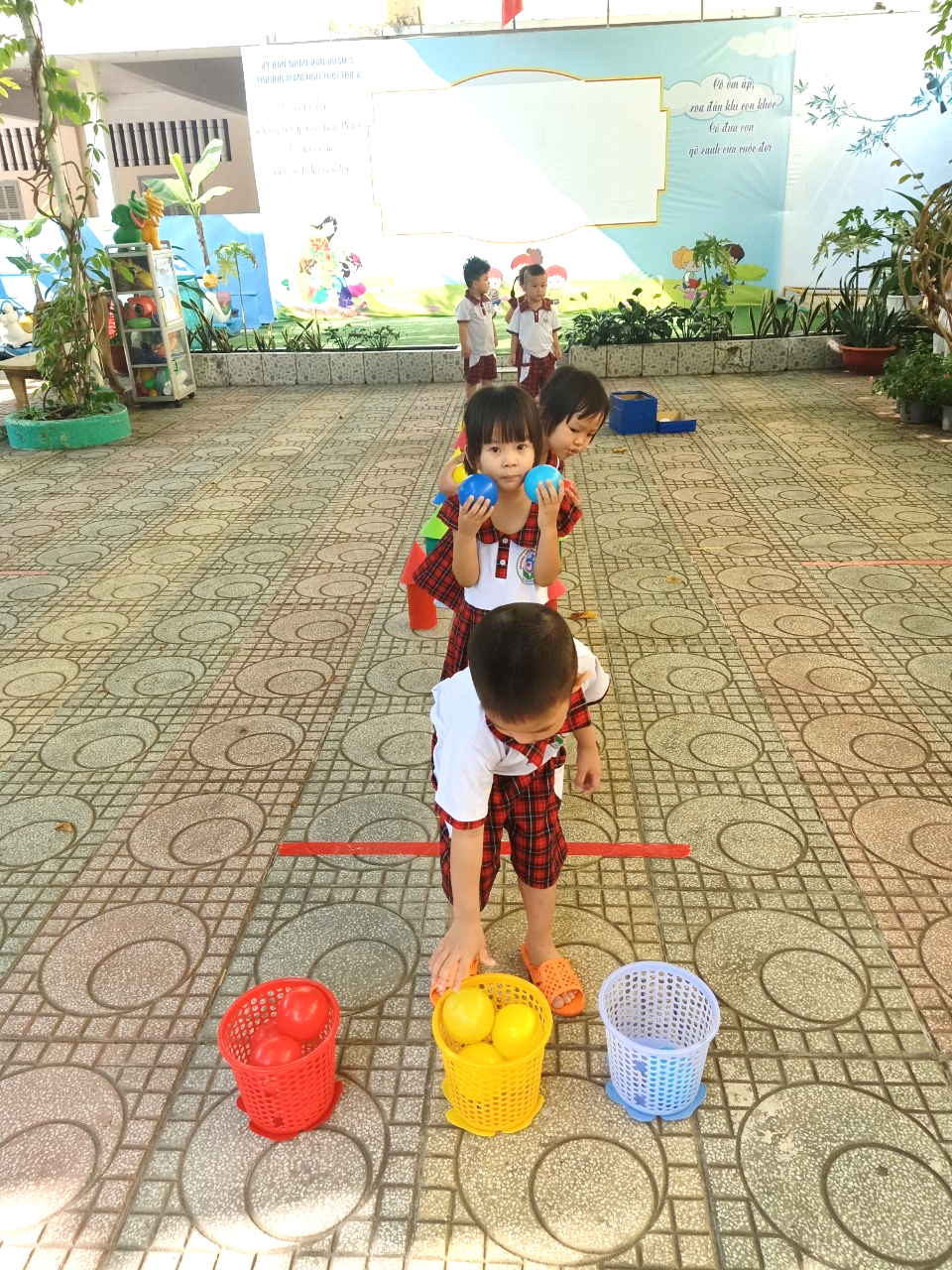